USC Bressoux (265103)
June 16 2009 at 3:06:37
USC Grâce-Berleur (265129)
June 16 2009 at 4:06:51
Fédération verviétoise du Parti socialiste   (265201)
June 17 2009 at 8:06:37
Fonds Léon Brockus (265245)
June 17 2009 at 9:06:31
Fonds Célestin Demblon (265275)
June 17 2009 at 10:06:02
Fonds Elisa Devlieger (265285)
June 17 2009 at 10:06:01
Fonds Alex Fontaine-Borguet (265293)
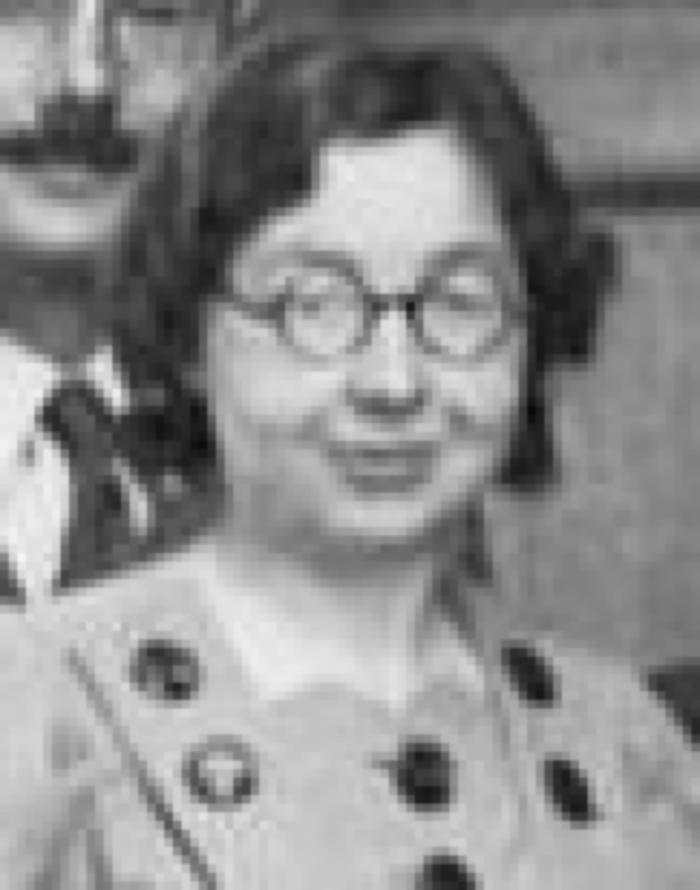 June 17 2009 at 11:06:37
Fonds Catherine Gillon (265300)
June 17 2009 at 11:06:26
Fonds Grévesse (265306)
June 17 2009 at 11:06:32
Fonds Christian Léonet (265329)
June 17 2009 at 12:06:10
Fonds Christiane Wéry (265883)
June 18 2009 at 3:06:27
Collection gadgets et objets (265890)
June 18 2009 at 4:06:44
Collection photos (265894)
June 18 2009 at 4:06:46
Collection livrets ouvriers (265895)
June 18 2009 at 4:06:06
Qu'est-ce que le socialisme ? (315422)
December 10 2009 at 4:12:21
La société mourante et l'anarchie (326618)
February 11 2010 at 1:02:41
Assistance par le travail en Allemagne : auberges, stations, colonies (327216)
February 11 2010 at 1:02:43
Congrès ouvrier suisse extraordinaire : dimanche 5 novembre 1893 à Zurich; Initiative populaire pour le traitement gratuit des malades (327432)
February 11 2010 at 1:02:44
La civilisation florentine du 13ème au 16ème siécle (327694)
February 11 2010 at 1:02:45
Histoire du socialisme (327934)
February 11 2010 at 1:02:45
L'origine de la famille, de la propriété privée et de l'Etat (328184)
February 11 2010 at 1:02:46
Le collectivisme : examen critique du nouveau socialisme (328579)
February 11 2010 at 1:02:47
Collection drapeaux et bannières (351415)
March 26 2010 at 10:03:20
Fonds Marcel Lantin (407950)
November 8 2010 at 10:11:33
Fonds Paul Bolland (415264)
December 2 2010 at 3:12:20
Collection périodiques (449145)
January 10 2011 at 11:01:49
Fonds (et collections) d'archives d'institutions (526008)
February 18 2011 at 11:02:36
Collection Sociétés Coopératives (526805)
February 18 2011 at 1:02:22
L'anarchisme (649369)
April 18 2011 at 3:04:09
Louise (1052407)
October 14 2011 at 11:10:46
Socialisme et vie politique (1274625)
January 9 2012 at 3:01:38
Comptes-rendus, conférences, congrès, discours, lois, rapports (1275005)
January 9 2012 at 4:01:49
Discours (1275068)
January 9 2012 at 4:01:40
Les soutiens de la société : l'union des jeunes (1317825)
January 23 2012 at 3:01:06
Congrès international ouvrier socialiste tenu à Bruxelles du 16 au 23 août 1891 : rapport (1325347)
January 25 2012 at 10:01:49
La démocratie dans tous ses états (1484828)
February 23 2012 at 10:02:20
Quarante-huit heures de pistole : conte moral (2320747)
March 4 2013 at 10:03:21
Livrets d'ouvrier (2899925)
December 13 2013 at 11:12:10
Histoire du mouvement ouvrier en Belgique 1830-1914 : Table des matières (3753425)
March 26 2015 at 2:03:42
Conseil national de Protection de la jeunesse et Comité de Protection de la jeunesse (4027077)
October 20 2015 at 2:10:35